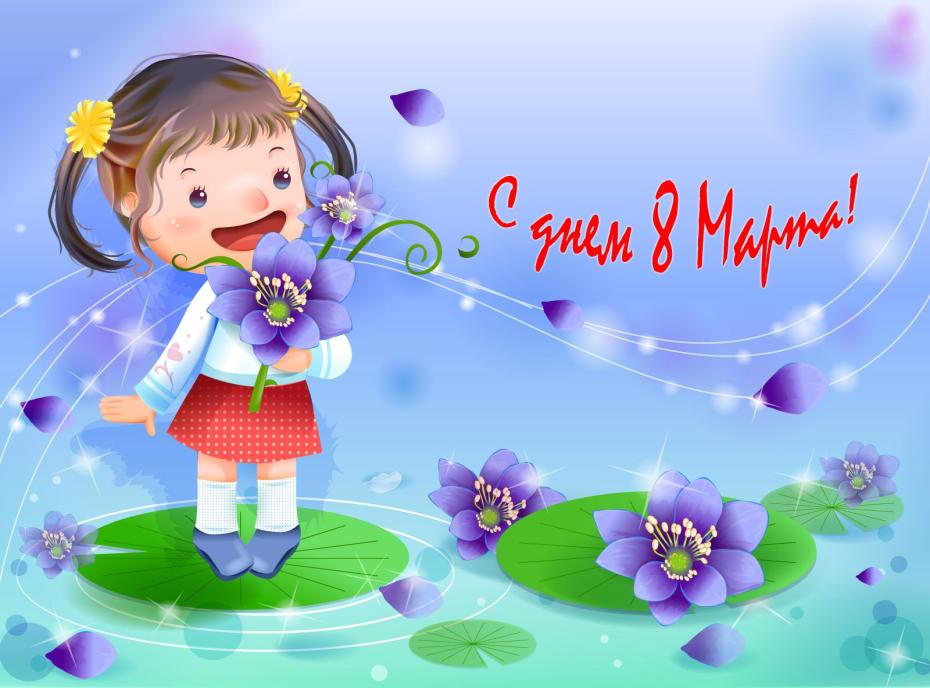 МБДОУ «Каргасокский д/с №3»8 марта в детском саду
Составила и провелаМузыкальный руководительГалкина Л.А.
Вальс с мамами
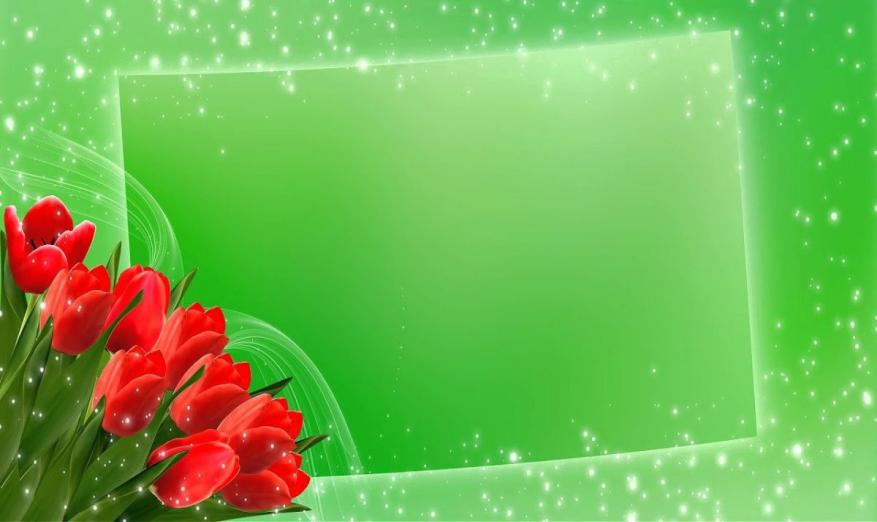 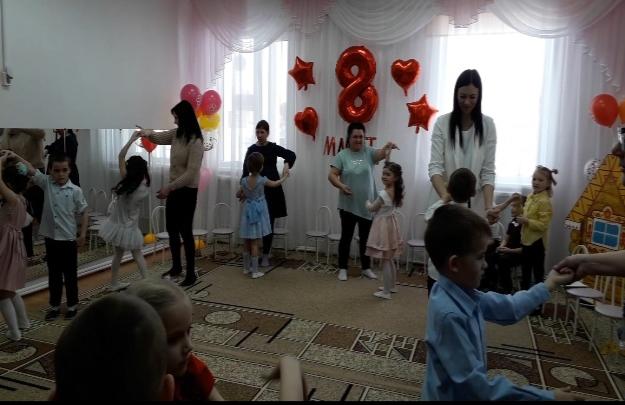 Сейчас мы дружно, веселоДля наших, милых мам . Споём мы громко песню,Её мы дарим вам!
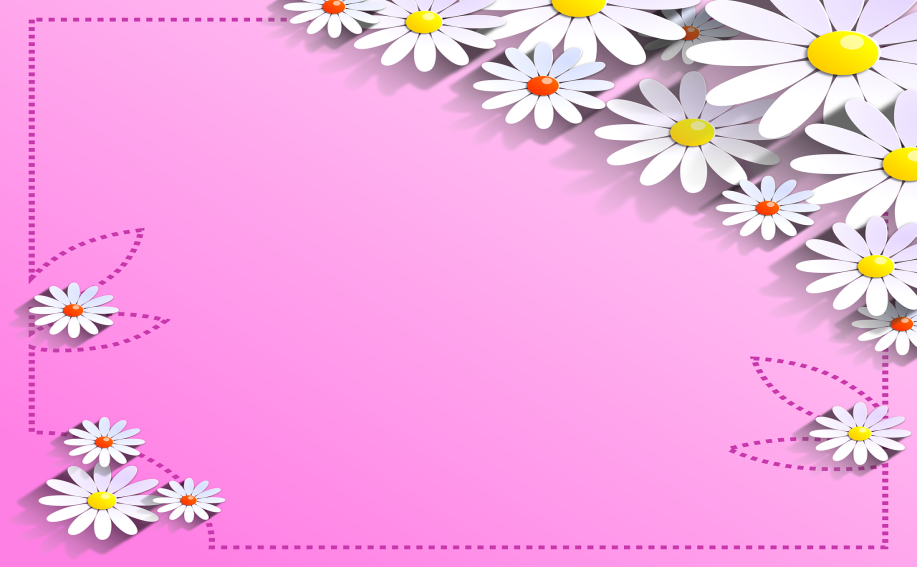 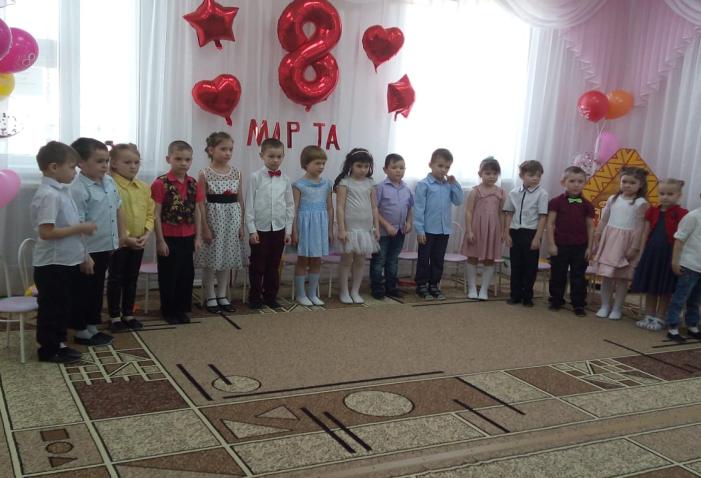 От полуденных лучей,Стало всем нам веселей
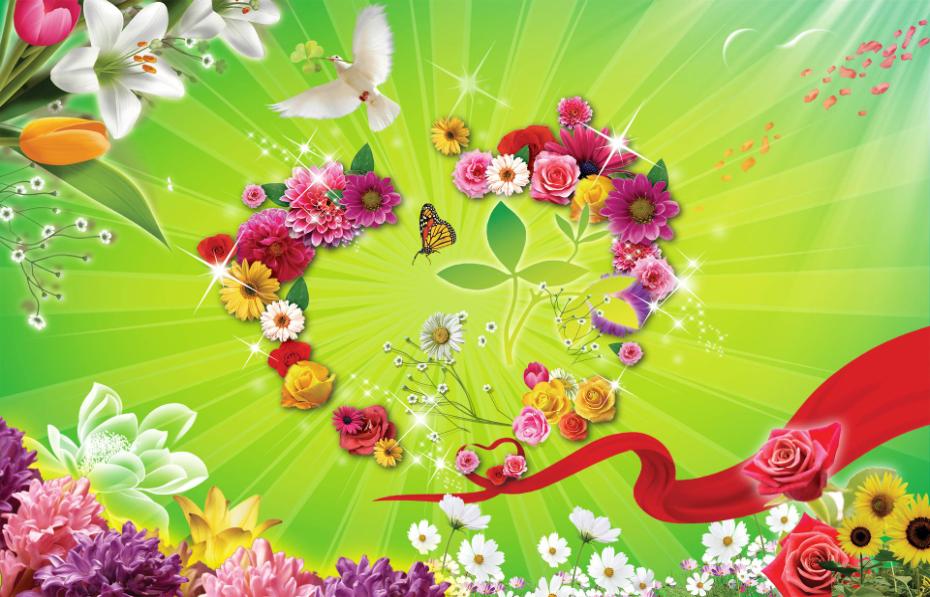 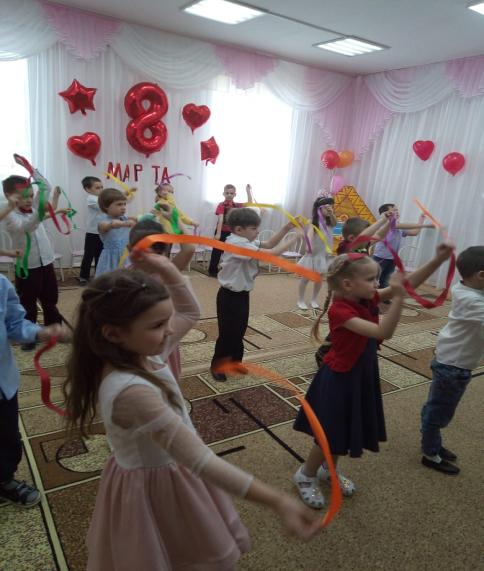 Я очень классный, яркий танецВ праздник маме подарю!
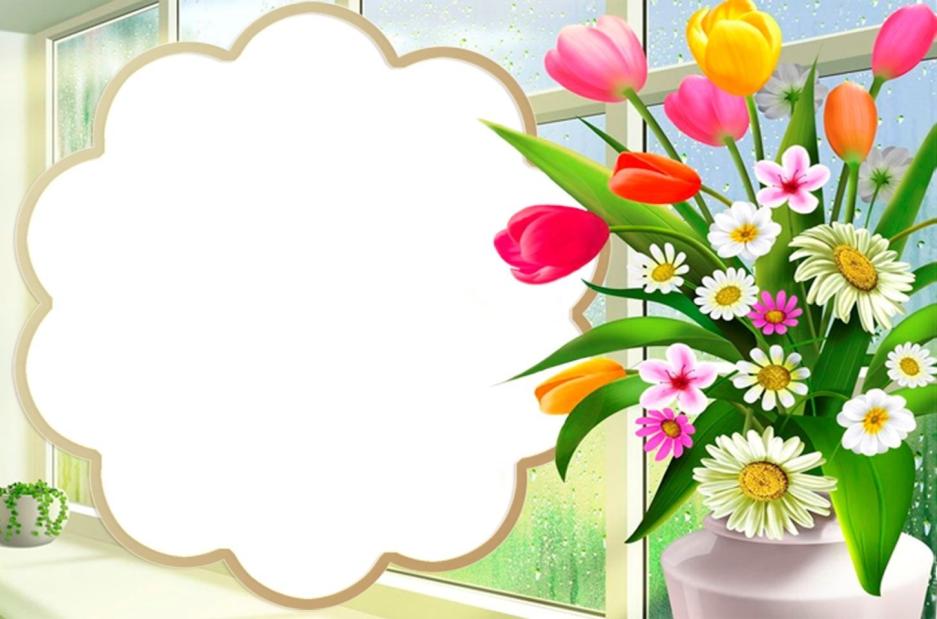 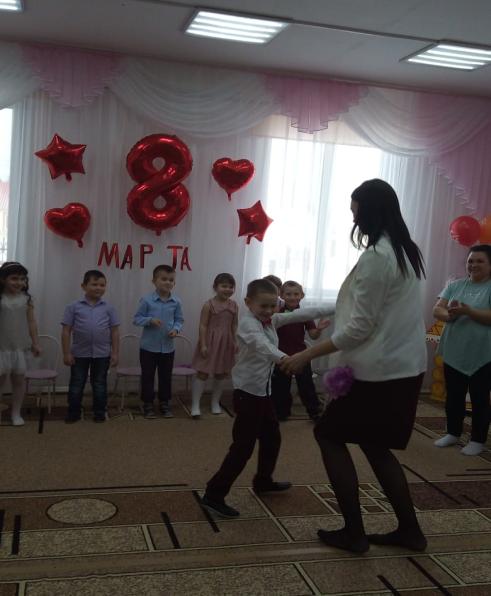 Милые наши мамы,Поиграйте вместе с нами!
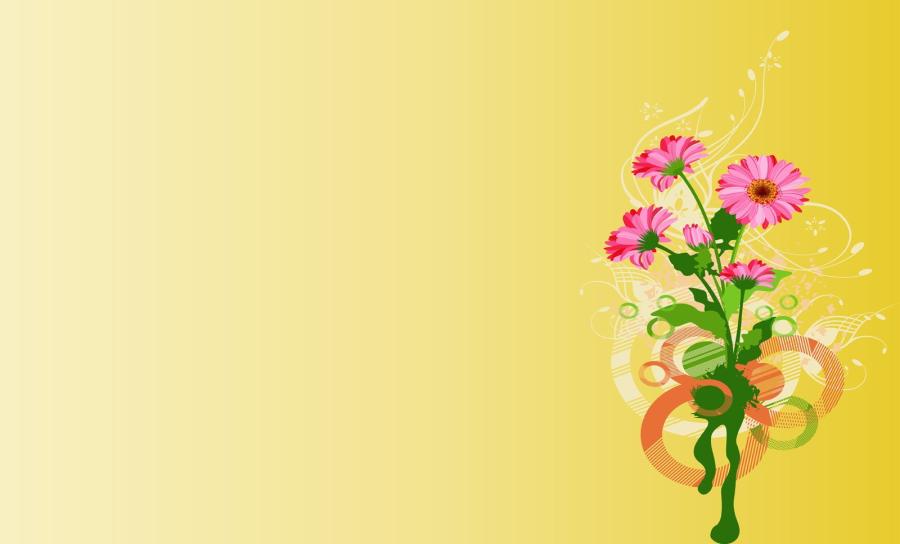 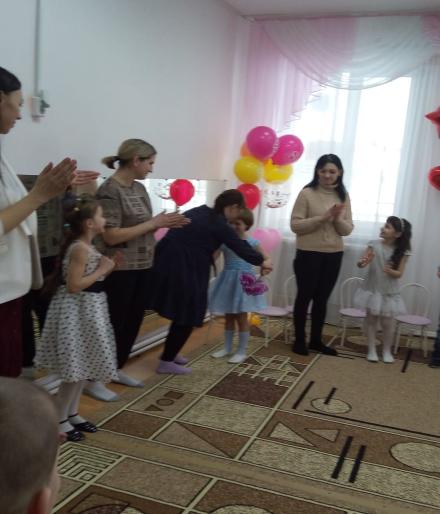 Мы старались не напрасно,Всё прошло у нас прекрасно!
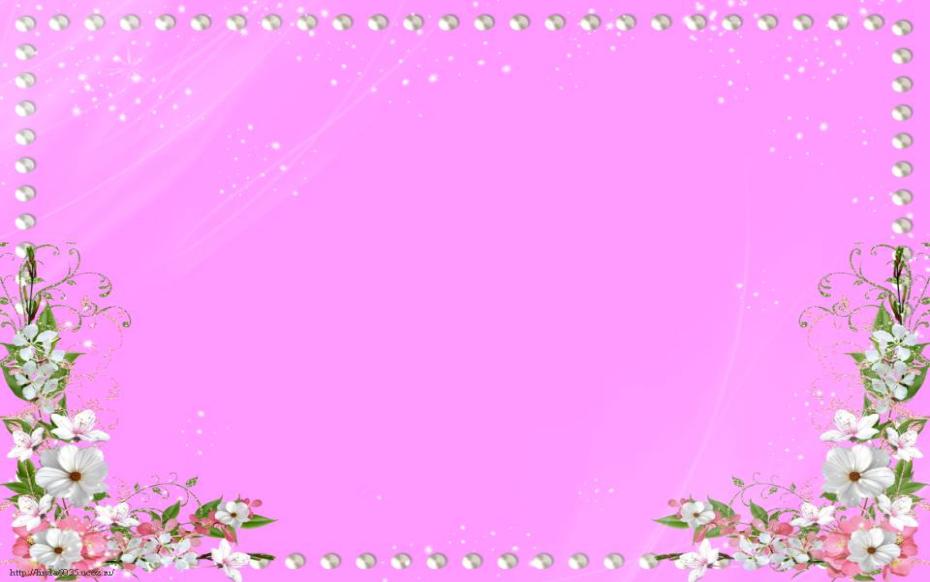 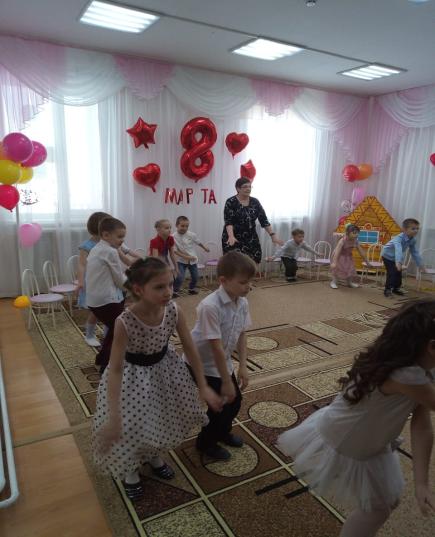 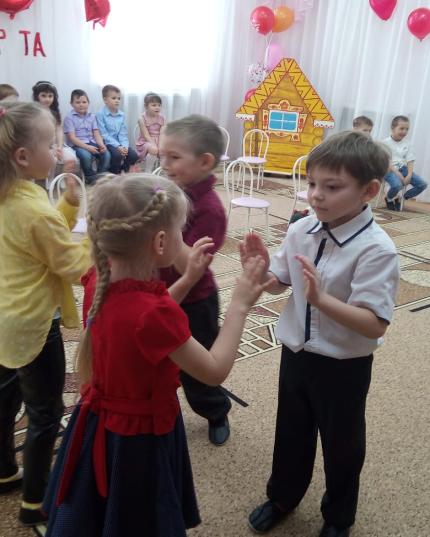